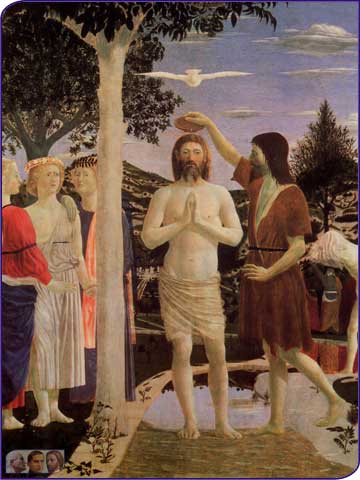 RESURREZIONE
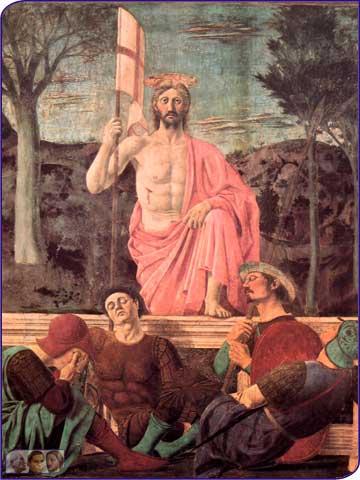 Autore:Piero della Francesca
Vangelo: Dopo il sabato, all'alba del primo giorno della settimana, Maria di Màgdala e l'altra Maria andarono a visitare la tomba. 2Ed ecco, vi fu un gran terremoto. Un angelo del Signore, infatti, sceso dal cielo, si avvicinò, rotolò la pietra e si pose a sedere su di essa. 3Il suo aspetto era come folgore e il suo vestito bianco come neve. 4Per lo spavento che ebbero di lui, le guardie furono scosse e rimasero come morte.
Commento:  Secondo me l’autore ha messo in evidenza il fatto  che la vita e’ eterna
LUCA